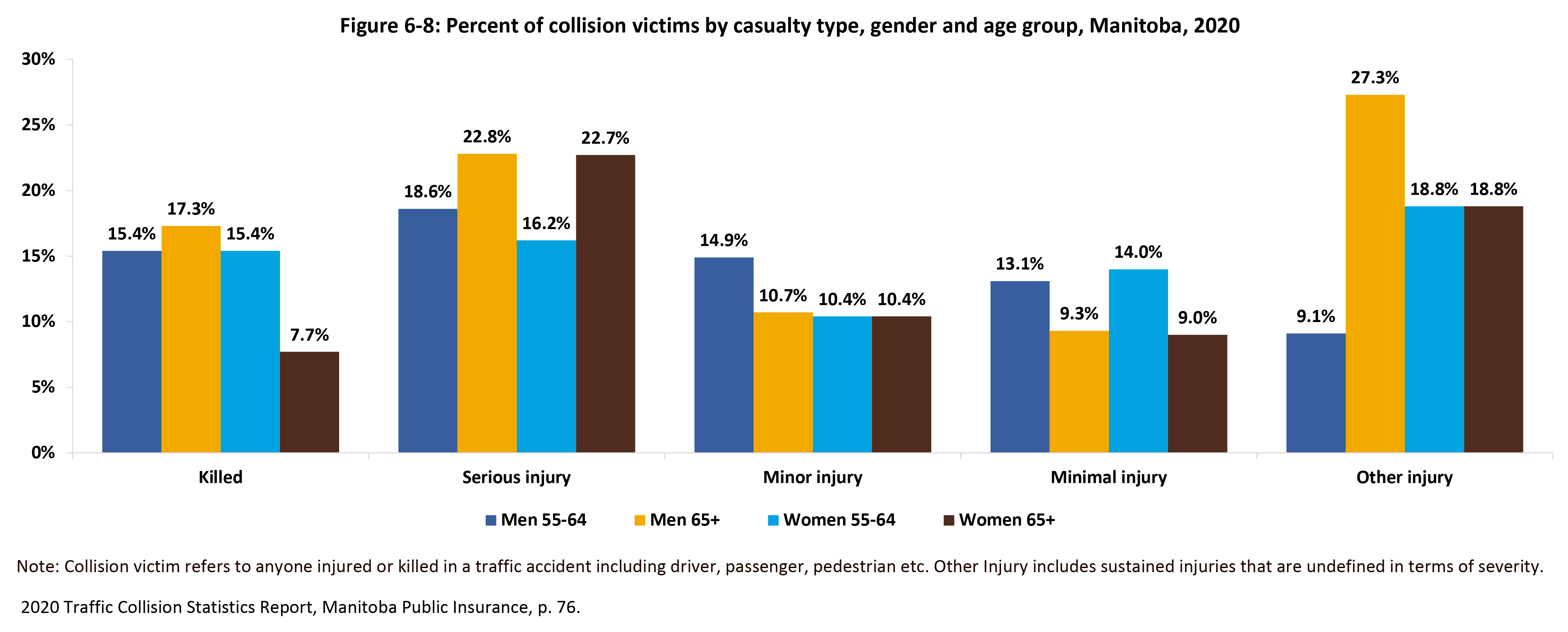 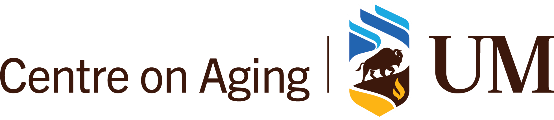 ©2022 Centre on Aging, University of Manitoba
[Speaker Notes: How to cite this graphic: 
Figure 6-8: Percent of collision victims by casualty type, gender and age group, Manitoba, 2020. Reprinted from Facts on Aging: Transporation, by the Centre on Aging, retrieved from http://www.umanitoba.ca/aging
Copyright 2022 by the Centre on Aging, University of Manitoba.]